北陸鉄道電車：広告媒体 （2023年6月版）
広 告 部
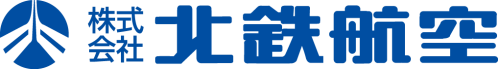 駅構内板塀看板
駅の利用者はもちろん、周囲にも大きな看板で訴求可能な広告
■広告掲出料金（消費税込み）
※看板製作料及び取付取外し作業料が別途必要ですが
　詳細はお問い合わせください。
　データ制作料が別途必要ですが、ご入稿の場合は不要です。
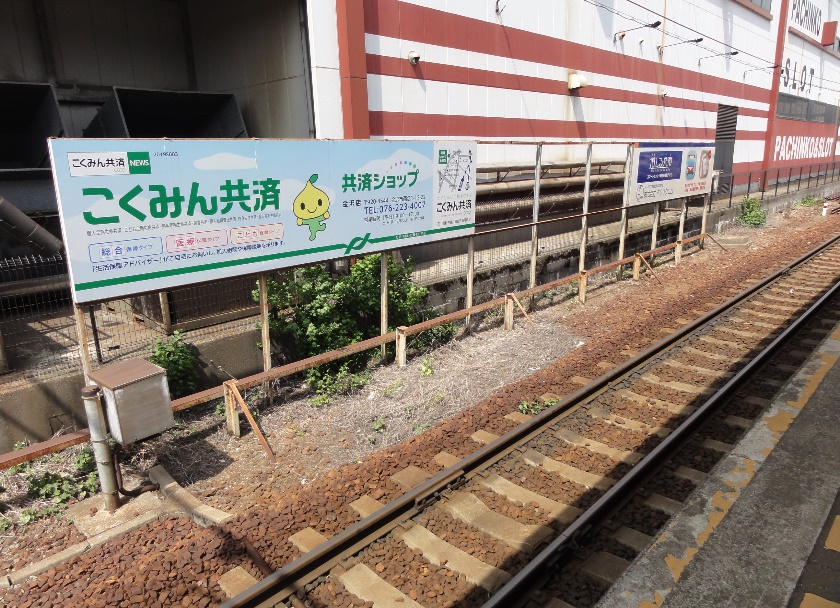 広 告
広 告
広　告
広告
※写真は西泉駅3枠分の掲出イメージです。